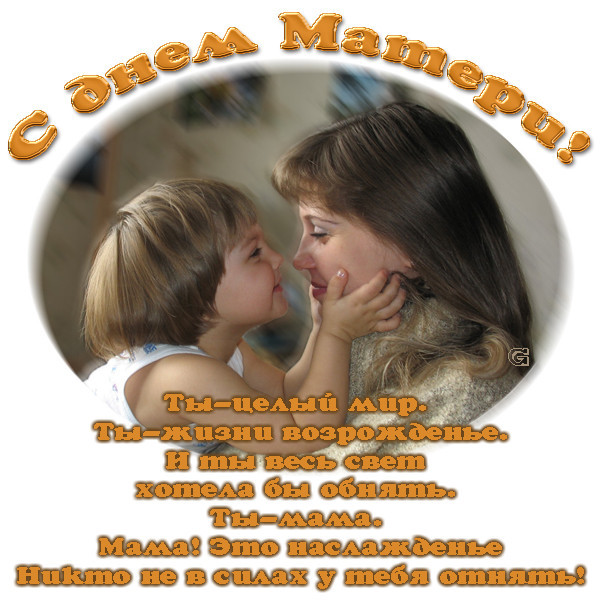 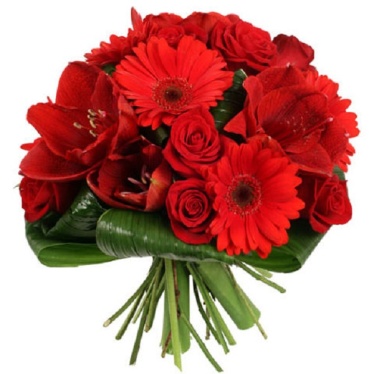 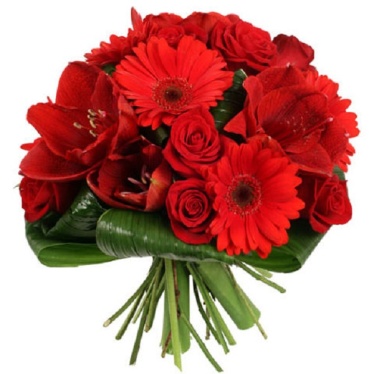 МБОУ «Гимназия №11»

ГРАМОТА

НАГРАЖДАЕТСЯ
______________________

занявшая(ий) _____место
в  школьном конкурсе стихотворений
«ЗОЛОТАЯ МАМА»
посвященного «Дню матери»

Классный руководитель:
_________________

Организатор внеклассной работы:
Макушина И.И.
Зам.директора  по УВР:
Колосова М.В.
г.Бийск
2014г.
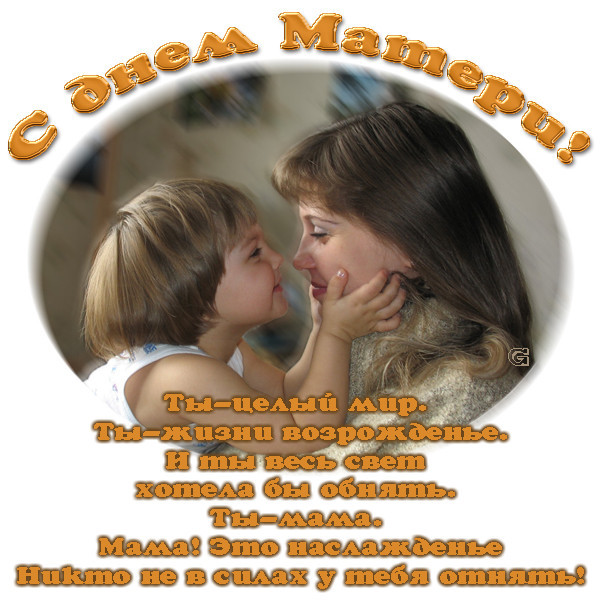 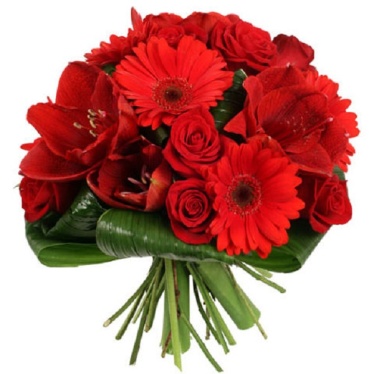 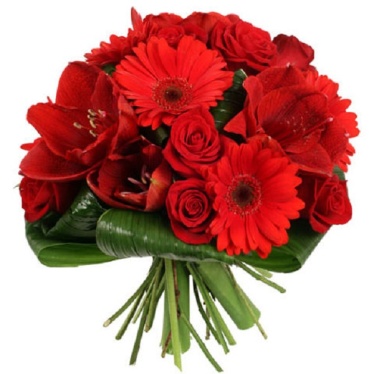 МБОУ «Гимназия №11»

ГРАМОТА

НАГРАЖДАЕТСЯ
______________________

занявшая(ий) _____место
в  школьном конкурсе  рисунков 
«МИЛАЯ МАМА»
посвященного «Дню матери»

Классный руководитель:
_________________

Организатор внеклассной работы:
Макушина И.И.
Зам.директора  по УВР:
Колосова М.В.
г.Бийск
2014г.
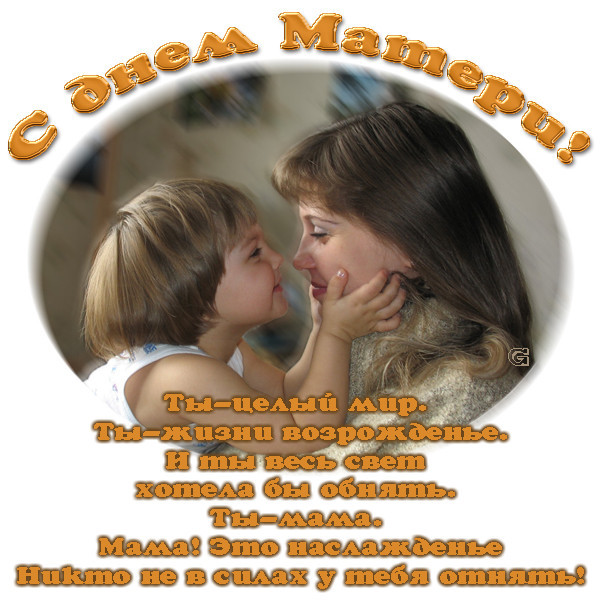 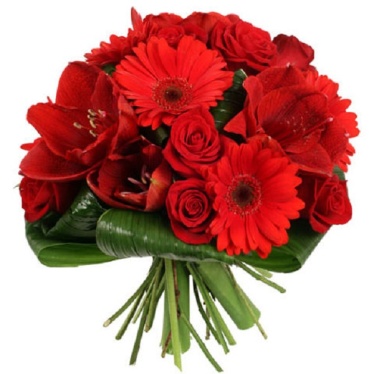 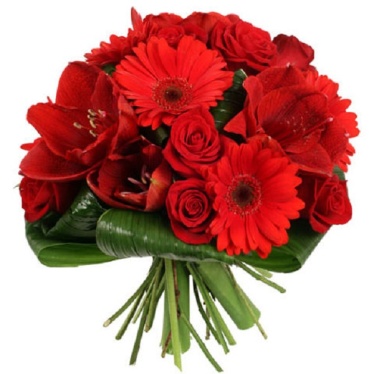 МБОУ «Гимназия №11»

ГРАМОТА

НАГРАЖДАЕТСЯ
______________________

за активное участие
в  школьном конкурсе стихотворений
«ЗОЛОТАЯ МАМА»
посвященного «Дню матери»

Классный руководитель:
_________________

Организатор внеклассной работы:
Макушина И.И.
Зам.директора  по УВР:
Колосова М.В.
г.Бийск
2014г.
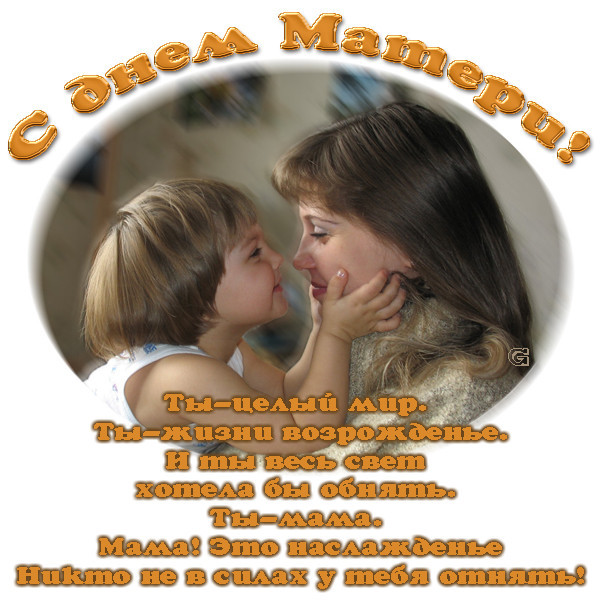 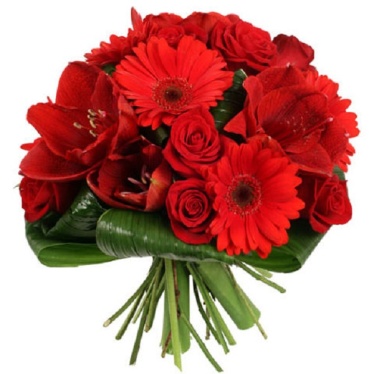 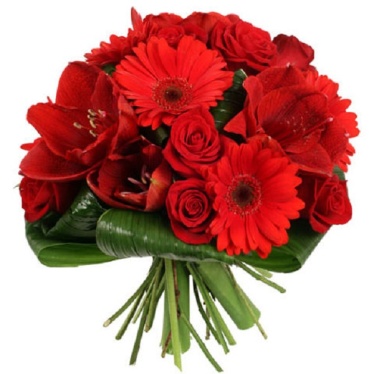 МБОУ «Гимназия №11»

ГРАМОТА

НАГРАЖДАЕТСЯ
______________________

за активное участие
в  школьном конкурсе  рисунков
«МИЛАЯ МАМА»
посвященного «Дню матери»

Классный руководитель:
_________________

Организатор внеклассной работы:
Макушина И.И.
Зам.директора  по УВР:
Колосова М.В.
г.Бийск
2014г.